11. Jak se ztrácí energie záření při průchodu hmotou?
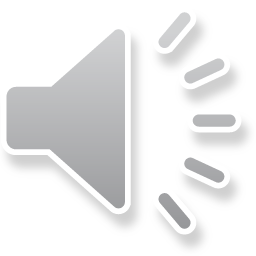 dE	Z2n  dx		v
Pro lineární přenos energie platí:
L 

Z … nábojové číslo částice
n ... (hustota elektronů absorbujícího prostředí) počet elektronů v objemové jednotce  v … rychlost částic
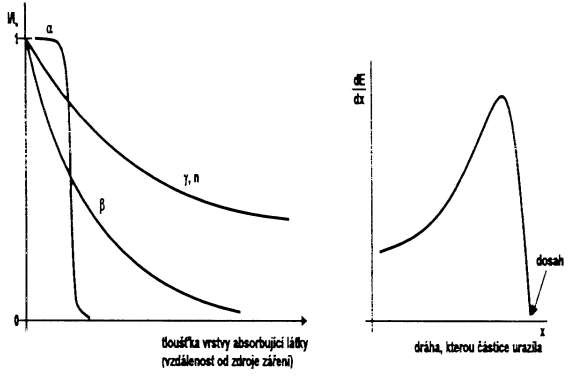 1
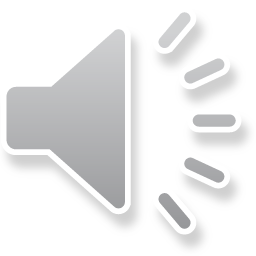 -částice
Dosah -částic
R=0,0033 E3/2
(R vzdálenost v m, E v MeV) Dosah -částic ve vzduchu (je max. 10 cm )
Počet párů iontů na celé dráze -částice ve vzduchu
6,25 . 104 R2/3
R je v cm
hustota elektronů v kapalinách a tuhých látkách je cca 1000x větší než v plynech,
	lineární přenos energie je proto cca 103x větší

dosah záření je o tři řády kratší (pro -záření jsou to desítky m)
2
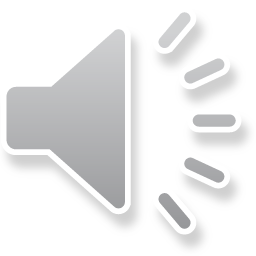 -částice (rychlé elektrony se spojitým spektrem energií)
přenos energie je menší jako u -částic
příčinou je menší náboj elektronu a jeho větší rychlost při stejné energii  ( v 2E / m)
 větší pronikavost (tedy i dosah)v absorbujícím prostředí
d - tloušťka vrstvy (m)
- lineární absorpční
koeficient (m-1) – závisí  na hustotě elektronů  absorbujícího prostředí a  energii -záření
I  I0e
d
Absorpční křivka pro - záření
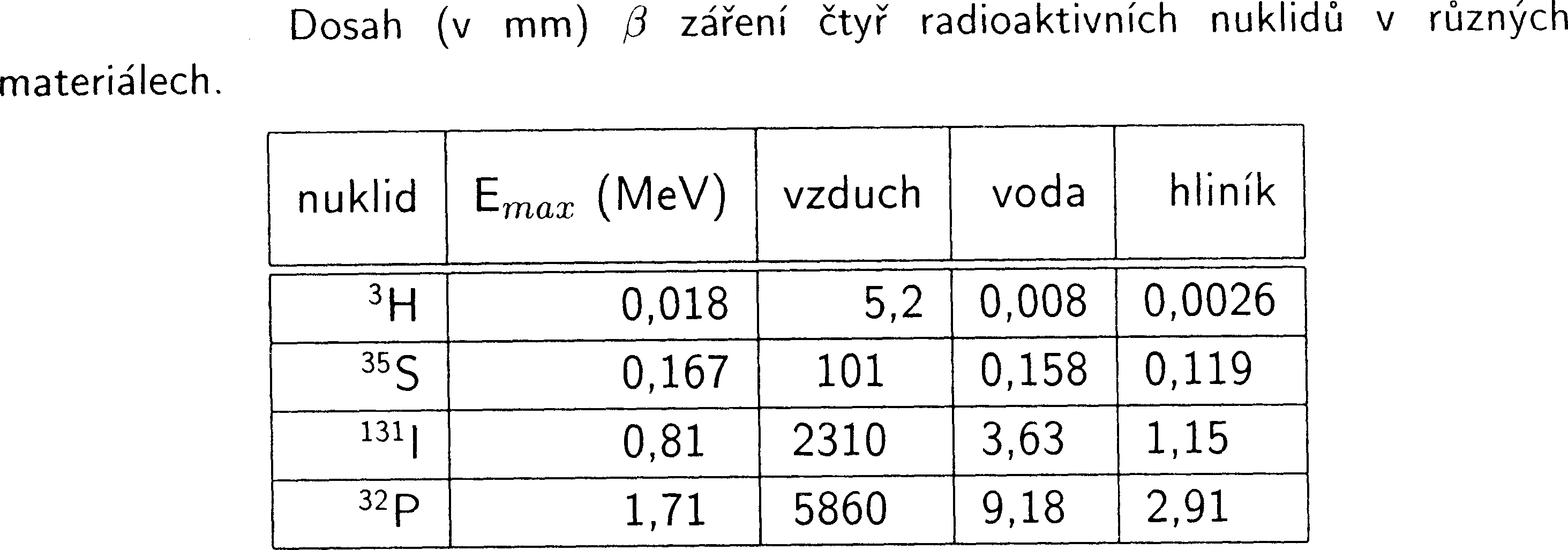 3
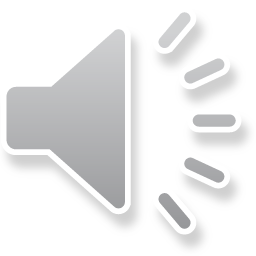 Brzdné záření
Brzdné záření je elektromagnetické záření a vzniká v látkách s vysokým Z a při velkých energiích   - záření
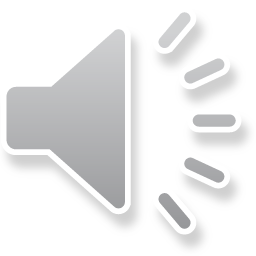 Brzdné záření, vznikající při zpomalování pohybující se nabité částice, když je vychýlena jinou nabitou částicí; typicky jde o vychýlení elektronu atomovým jádrem. Pohybující se částice ztrácí kinetickou energii a ta je přeměněna na záření (tzn. foton), čímž je dodržen zákon o zachování energie. 
Brzdné záření má spojité spektrum; jeho energie roste a špičková hodnota se posouvá s růstem energie zpomalujících částic.
dE  dx
2
~ Z	E	(ln 2E	)
	
 = 0,1 – 0,4 nm

tj. 60 – 250 keV
4
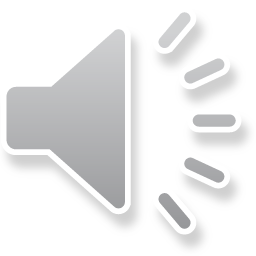 Čerenkovovo záření
modrofialové světelné záření
vzniká při průchodu - záření průhledným prostředím (voda, sklo)
vzniká tehdy, je-li rychlost - částic v prostředí větší než rychlost světla v této látce
v>c/n
n – index lomu prostředí
- záření vytváří při průchodu rázovou elektromagnetickou vlnu, která se   projeví jako světelný záblesk

    ve vodě vzniká Čerenkovovo záření pro E > 0,26 MeV
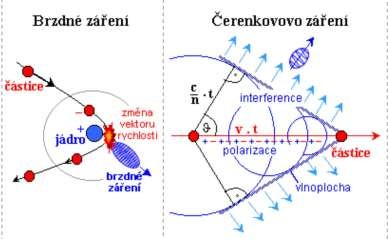 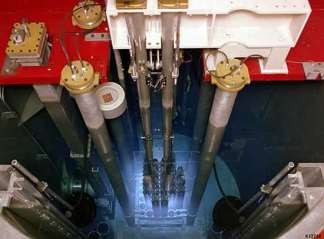 5
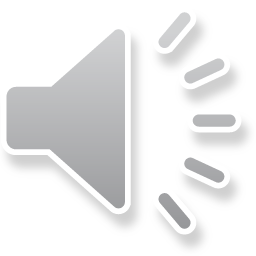 Interakce -záření s hmotou
Neionizující procesy

Bez interakce - kvantum záření může volně proletět mezi atomy látky. K tomu často dochází zvláště u  tvrdého záření při průchodu lehkými materiály.
Rayleighův koherentní rozptyl záření na elektronech vázaných v atomovém obalu, při němž se  přenáší pouze hybnost, nikoli energie (lehký foton se odráží od celého atomu, jehož hmotnost je  mnohonásobně větší)
Thomsonův rozptyl na volných elektronech
Excitace elektronů na vnějších slupkách atomů, načež se při deexcitaci vyzařuje viditelné nebo infračervené záření
6
Ionizující procesy
-záření neionizuje prostředí tak jako hmotné částice nesoucí náboj

k ionizaci dochází nepřímo účinkem sekundárních elektronů, které v látce vznikají následujícími ději
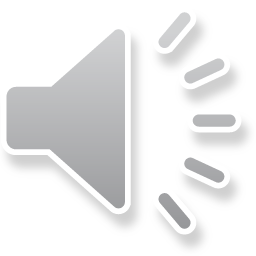 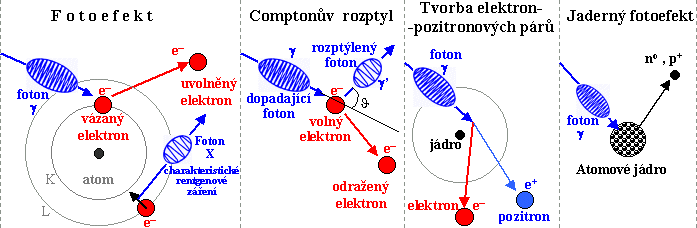 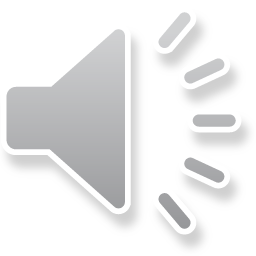 ~ 0,1 MeV
0,1 – 2 MeV
> 1,02 MeV
E
7
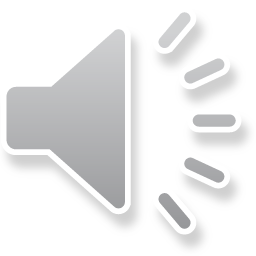 Průběh ionizace gama zářením
sekundární elektrony způsobují ionizaci a excitaci podobně jako u - záření

-záření má velkou pronikavost  sekundární elektrony jsou řidčeji rozloženy kolem dráhy částice

lineární přenos energie je malý a dosah záření velmi velký (často se nedá určit)

zeslabení svazku -záření se řídí stejným vztahem jako u - záření
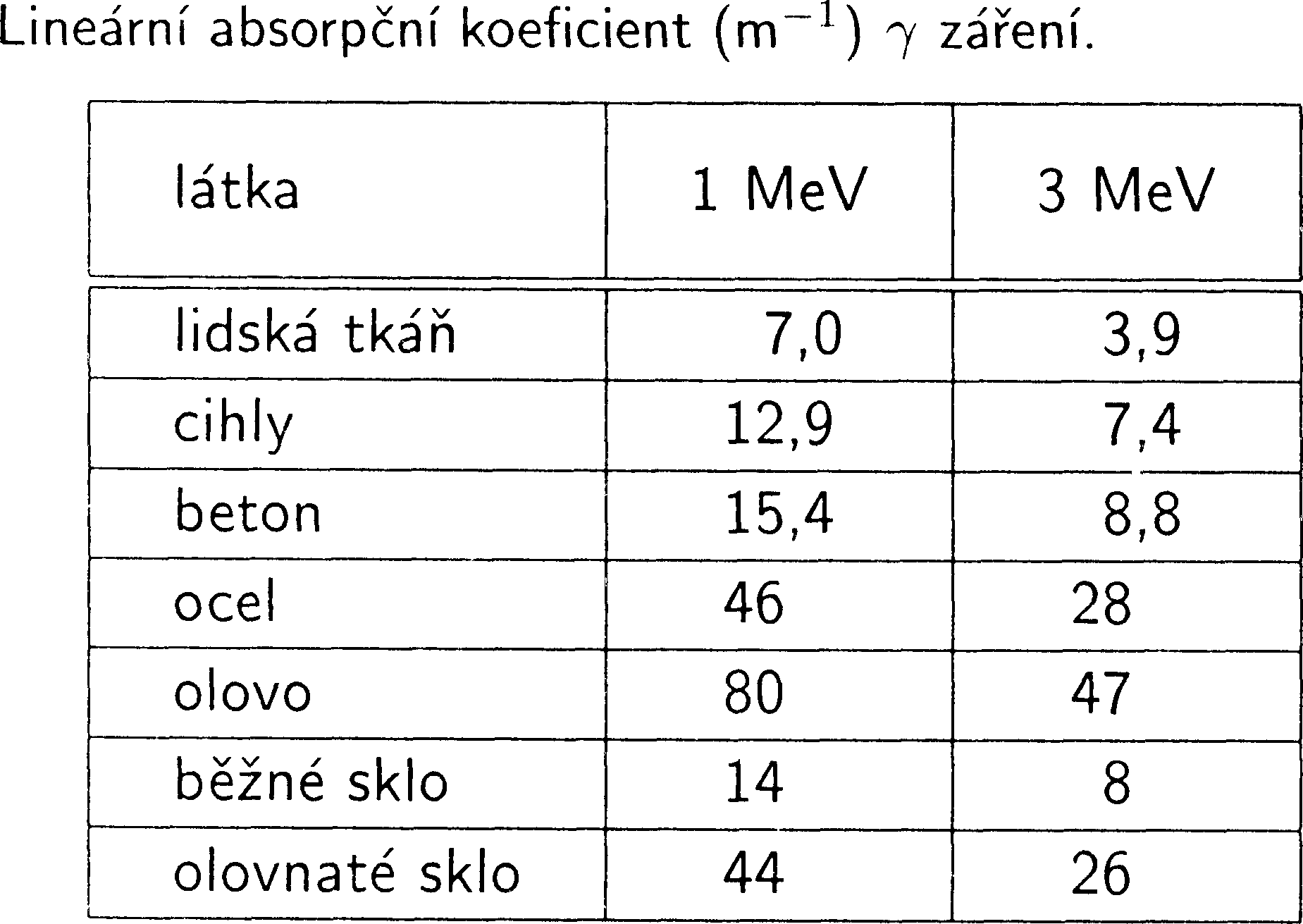 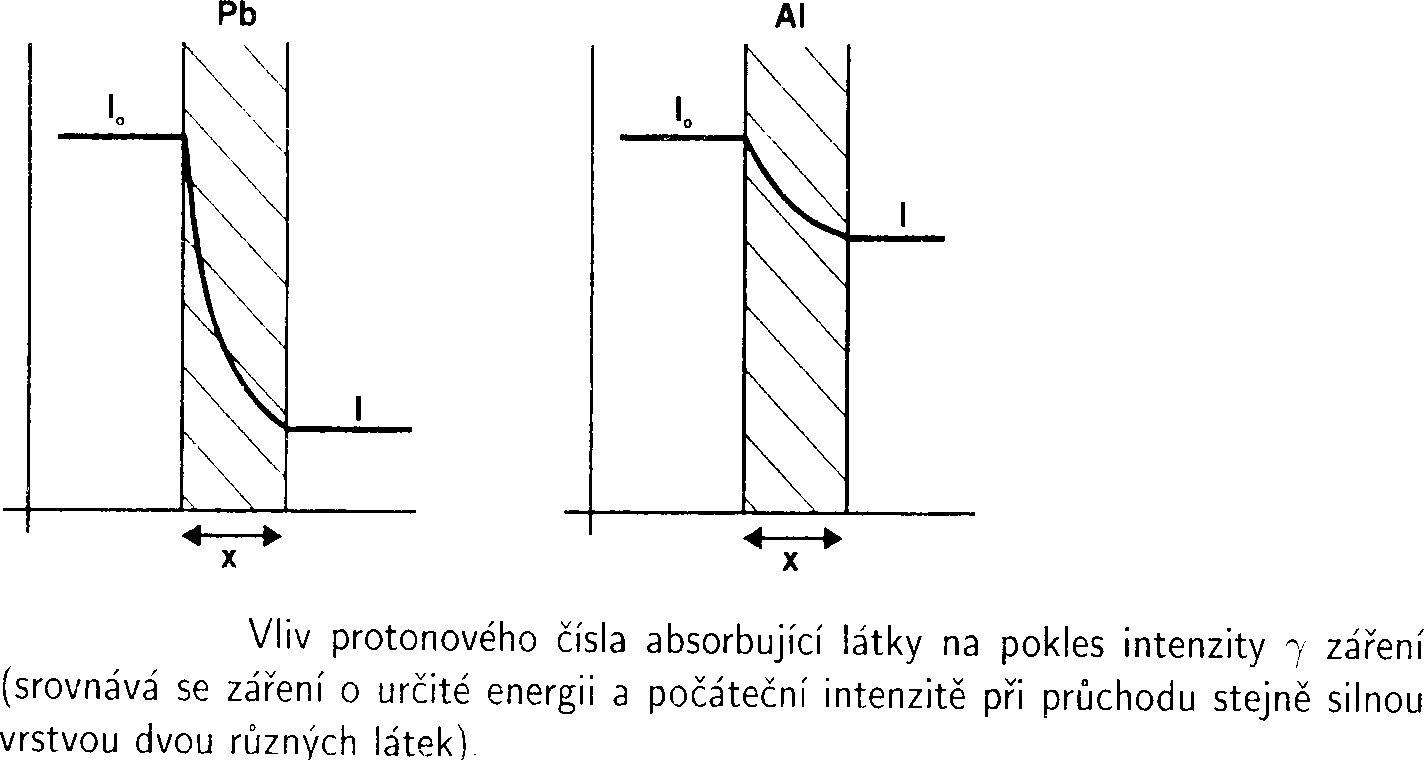 8
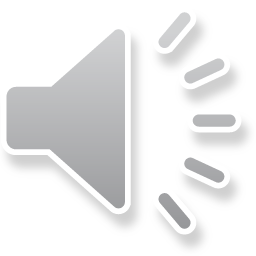 Protože často nelze určit dosah -záření, vyjadřuje se pronikavost tohoto záření pomocí tzv. polotloušťky, tedy jako tloušťka vrstvy látky, která zeslabí intenzitu záření na polovinu

I = I0 /2 ….	d1/2 = ln2/
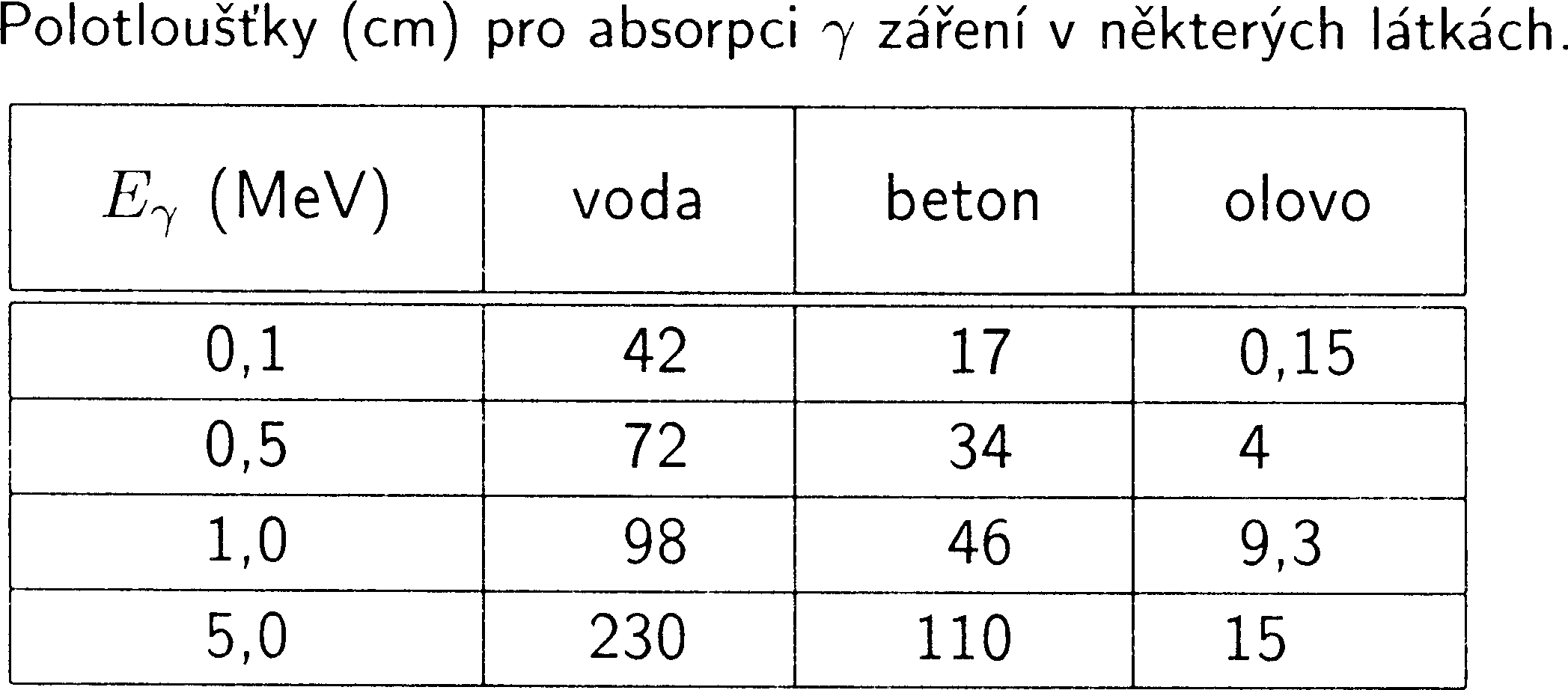 Další možnou interakcí gama záření s hmotou je:

jaderná rezonanční fluorescence – Mössbauerův jev 
(zde nebude probírán)
9
Absorpce neutronů
Volné neutrony se spontánně rozpadají radioaktivitou - s poločasem asi 12 minut na protony, elektrony a (anti)neutrina.

Ionizaci prostředí způsobují až sekundární částice, jež vznikají při interakci neutronů s jádry atomů (odražená lehká jádra, záření , protony, částice alfa, apod.)
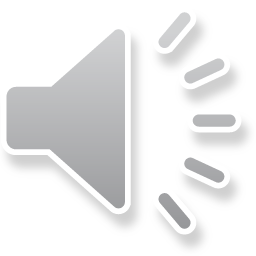 Neutrony po vstupu do látky reagují téměř výhradně s atomovými jádry, a to čtyřmi způsoby:
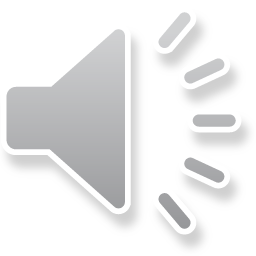 Pružný rozptyl
- neutrony ztrácejí při průchodu látkou svou energii srážkami s atomovými jádry
4mM  (m  M)2
E  E
E	úbytek energie neutronu při jedné srážce  m	hmotnost neutronu
M	hmotnost jádra
 nejúčinněji se neutrony zpomalují při srážkách s lehkými jádry tj. při srážce neutronu s jádrem vodíku se E = E  veškerá energie se při jediné srážce přenese celá na proton, který  získá značnou energii a opouští své místo (velké nebezpečí pro živé organismy).
10
Nepružný rozptyl neutronů
neutron opět předá část své energie jádru, avšak tato energie se spíše než na mechanický pohyb  jádra spotřebuje na zvýšení vnitřní energie jádra - nastane excitace jádra.
Při návratu jádra do původního stavu (deexcitaci vzbuzených jaderných hladin) se vyzáří foton záření gama, který již vyvolává ionizaci mechanismy popsanými v předchozím odstavci  (fotoefekt, Comptonův rozptyl, ...).

Radiační záchyt neutronů
Klesne-li energie po srážkách pod ~10-2eV, pak zanikají jadernou reakcí (n,γ)
záření gama pak již vyvolává ionizaci.
další ionizace pak může nastat i následně a dlouhodobě: jádra, jež pohltila neutron, jsou  často radioaktivní a rozpadají se za vyzáření dalšího ionizujícího záření, především beta.
k látkám, které nejúčinněji zachycují neutrony, patří zvláště bor a kadmium, které se proto používají jako stínicí materiál pro neutronové záření a pro regulaci neutronového toku v jaderných reaktorech.
Jaderné reakce
po vniknutí neutronu do jádra je emitována jiná částice, např. proton nebo částice alfa, které ionizují.
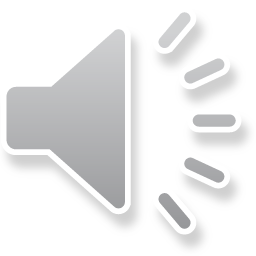 10B(n,)7Li
pak ionty Li i -částice mají značnou energii a ionizační schopnost
11
Zdroje ionizujícího záření
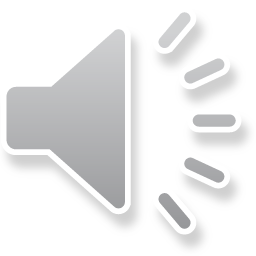 Využívají se pro:

laboratorní účely
terénní aplikace
průmyslové aplikace

radionuklidové (produkují záření stále)
Zdroje
aparaturní (produkce záření pouze během provozu stroje)


Záření elektronové
je produkováno nuklidy, které je emitují:
90Sr/90Y     	3H	    147Pm

urychlovače elektronů (betatron, lineární urychlovač)
12
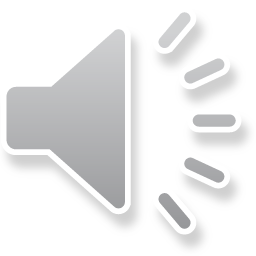 Záření elektromagnetické
-záření:	241Am, 109Cd, 57Co, 55Fe, 60Co, 137Cs,192Ir
zdroje rtg záření:	rentgenové lampy, radioaktivní nuklidy produkující charakteristické  rtg záření ‚109Cd), radioaktivní nuklidy generující brzdné záření při absorpci -záření,  urychlovače elektronů

Záření pozitronové
radioaktivní nuklidy produkující pozitrony: 22Na, 68Ge
Zdroje těžkých kladných částic
radionuklidové zdroje -záření: 210Po, 226Ra, 238Pu, 241Am

urychlovače: cyklotron, lineární urychlovač
13
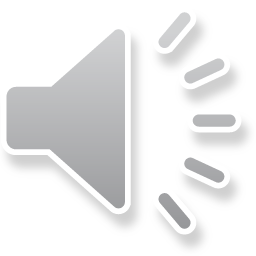 Neutronové zdroje
radionuklidové zdroje: (,n) a samovolné štěpení neutronový generátor
jaderný reaktor


Konstrukce radionuklidových zdrojů 
(nutno zaručit těsnost - URZ uzavřený radionuklidový zářič)
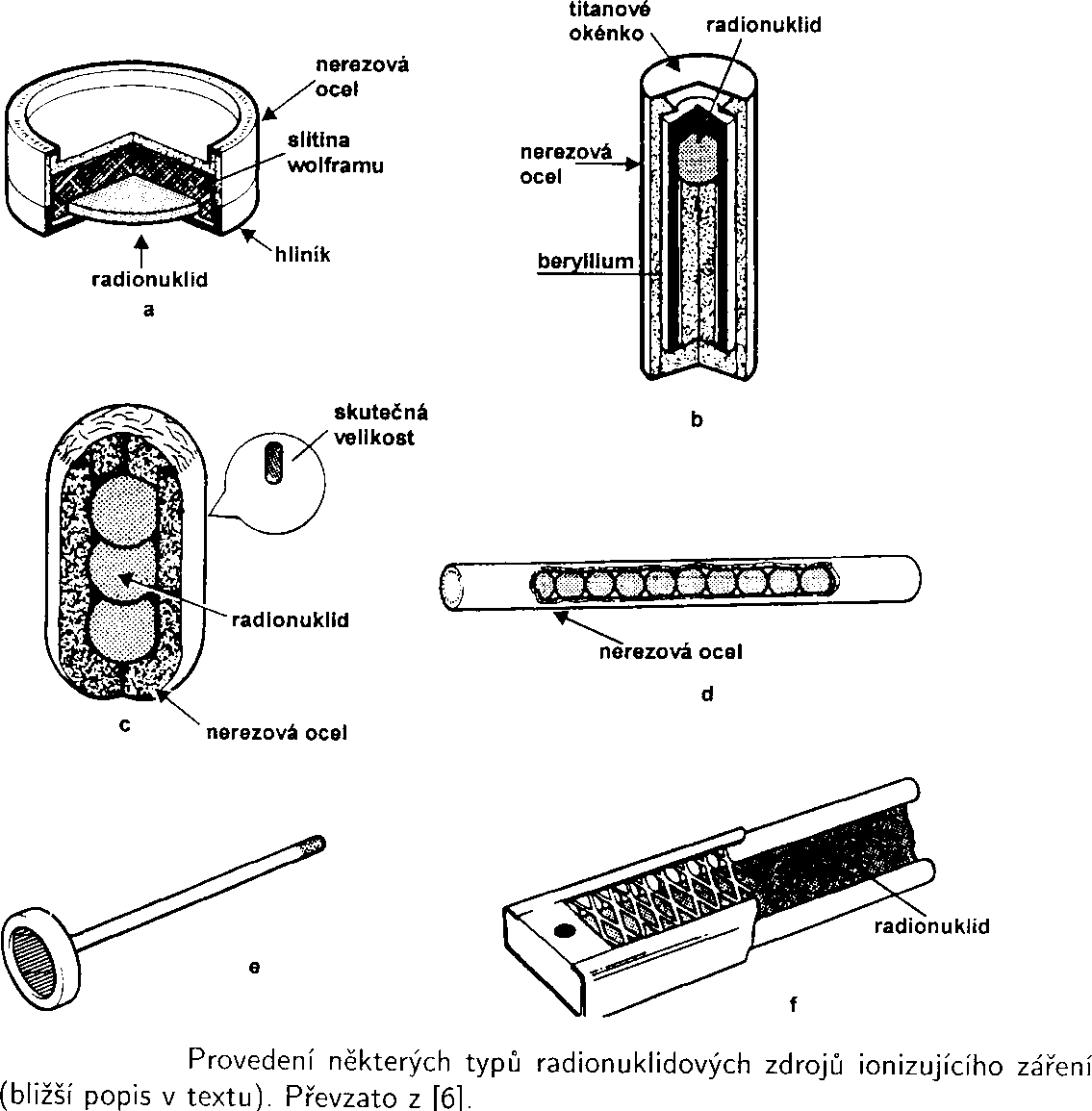 radionuklidové zdroje
14